Pole Loading/Make ReadyOklahoma Power and Communications Association 2017 Fall Meeting
Mike Rigney, Ph.D.
Product Manager
Osmose Utilities Services, Inc.
Course Agenda
Pole Loading Defined
Importance of understanding the ‘code’
O-Calc Pro demo
Field Data Collection Options
Sensitivity of Pole Loading Parameters
Pole Remaining Strength
NESC Clearance Rules
O-Calc Pro DMT and Clearance Analysis demo

Resolving Overload Poles  (if time permits)
O-Calc Pro ET Truss Selector demo
Why Perform Pole Loading?
Any new attachment changes load on a pole
Increased wind area
Wire tension
Offset bending due to equipment weight
Safety requirements as specified by NESC, CSA or GO 95
Reduce risk of legal and financial consequences
Prevent…
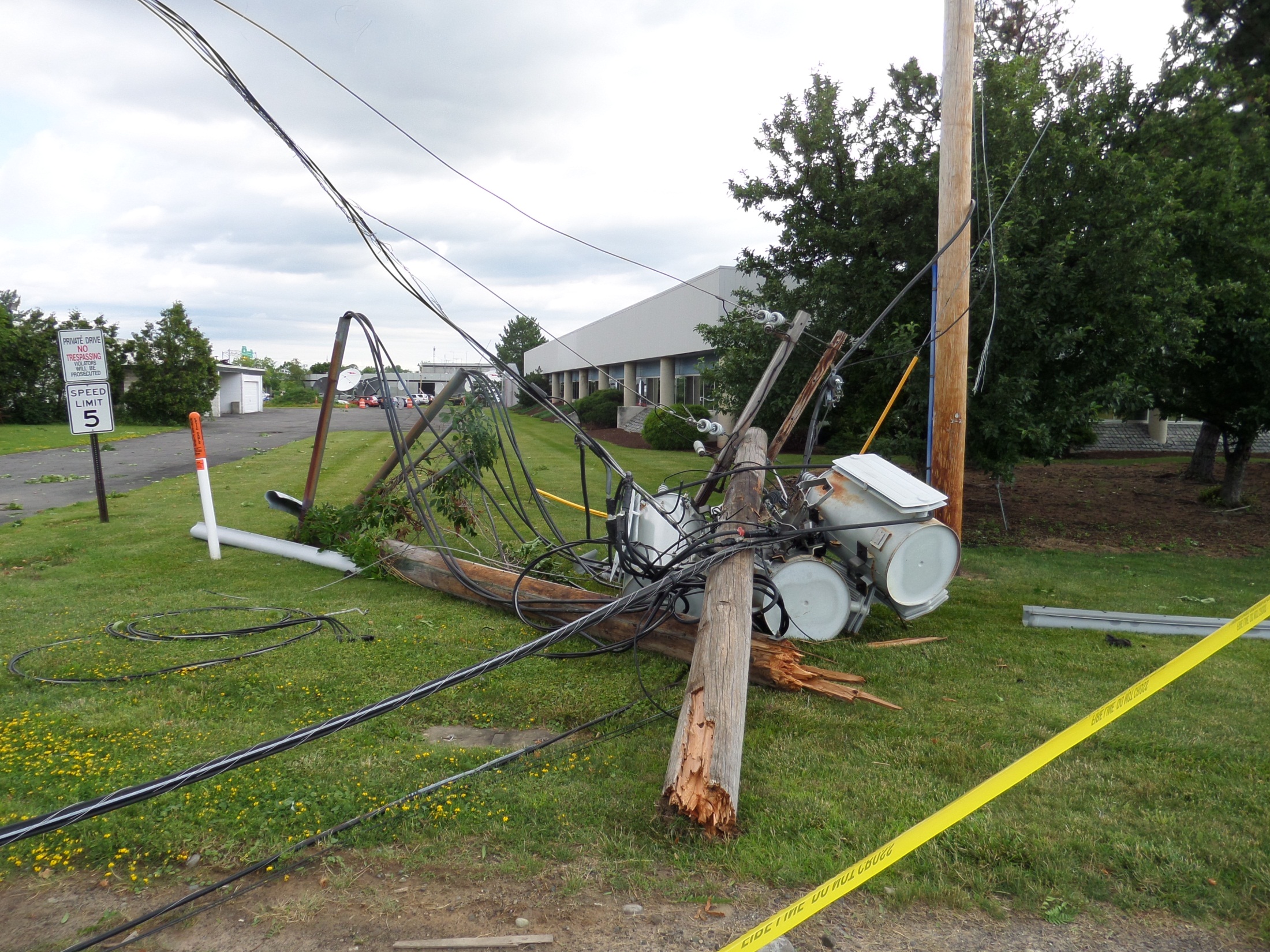 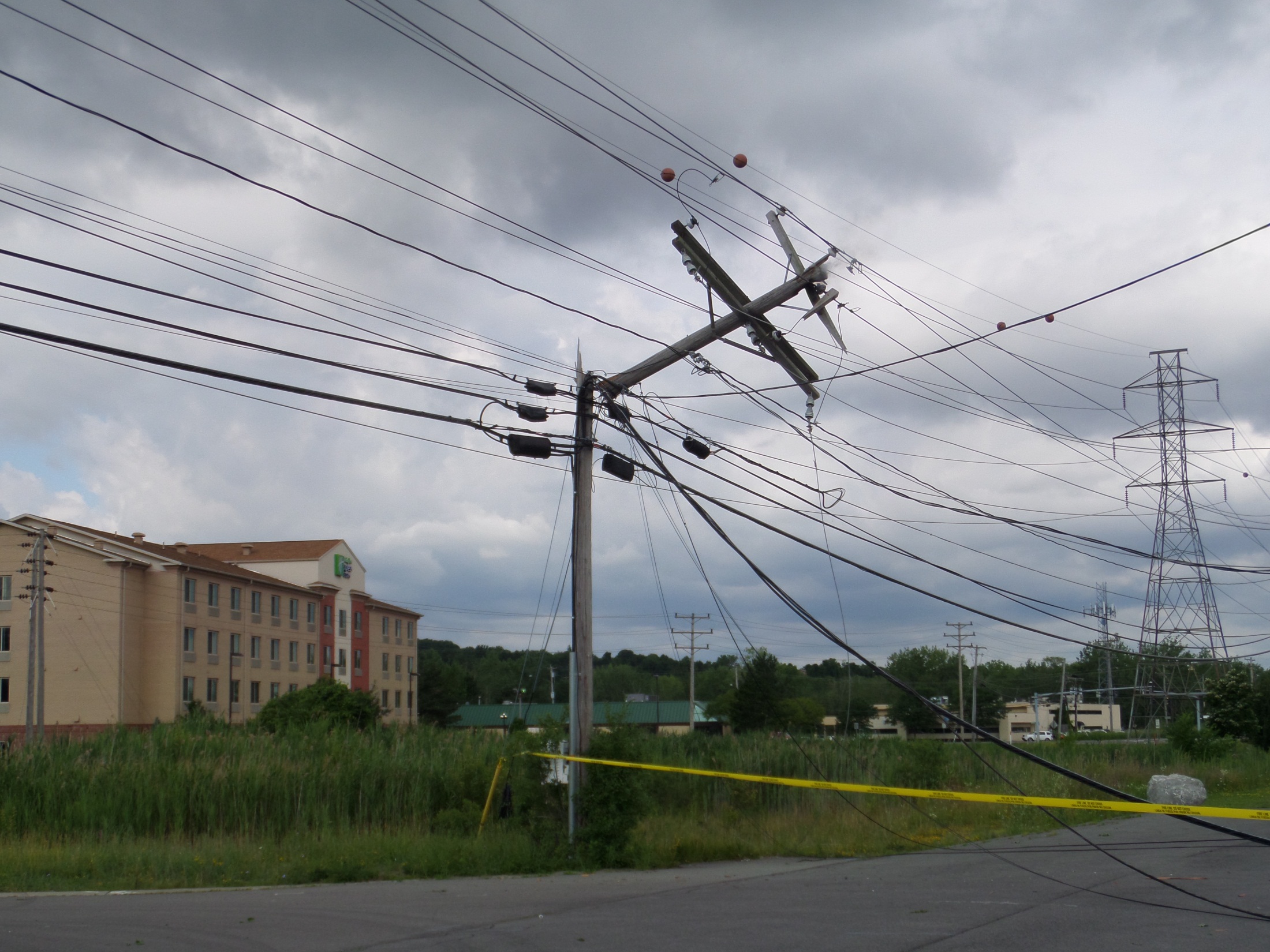 What is Pole Loading Analysis?
A verification that the allowable, remaining strength of the pole is sufficient for the applied load on the pole including any required margins of safety.

  Applied Load  <  Pole Strength
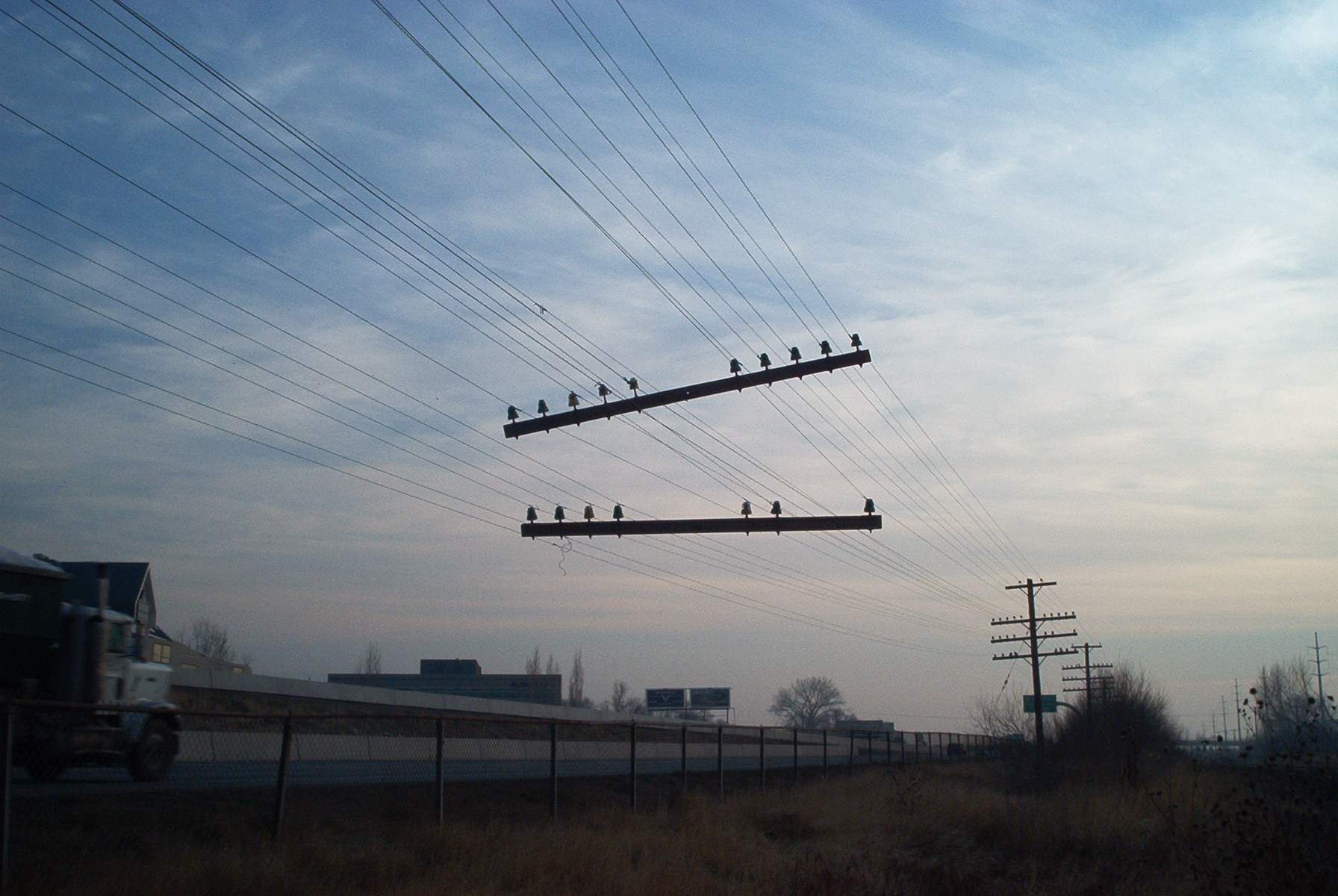 Pole Strength
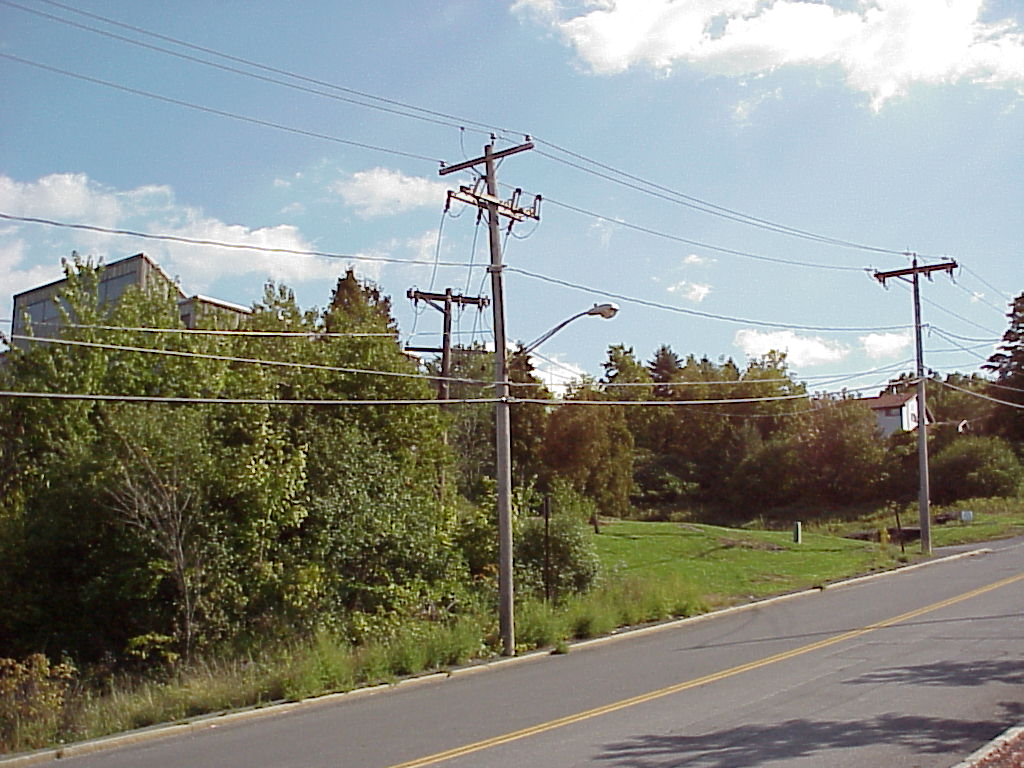 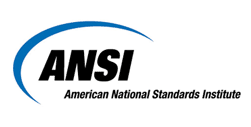 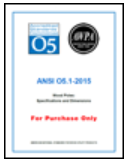 ANSI O5.1-2015 – Wood Poles, Specifications and Dimensions
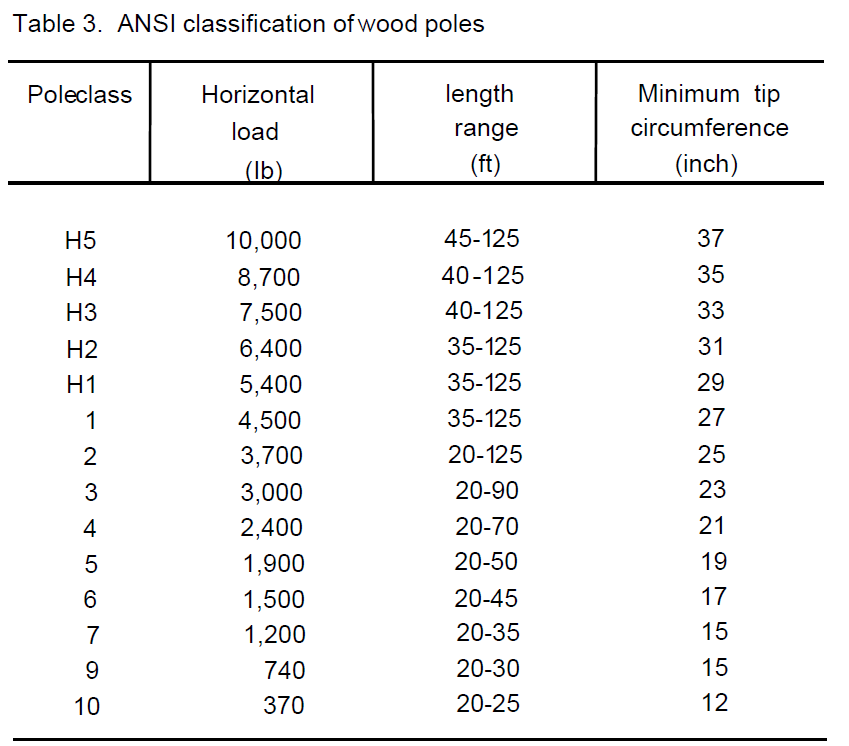 Table from Wolfe and Moody (1997):
https://www.fpl.fs.fed.us/documnts/pdf1997/wolfe97b.pdf
2 ft
D
ANSI O5.1
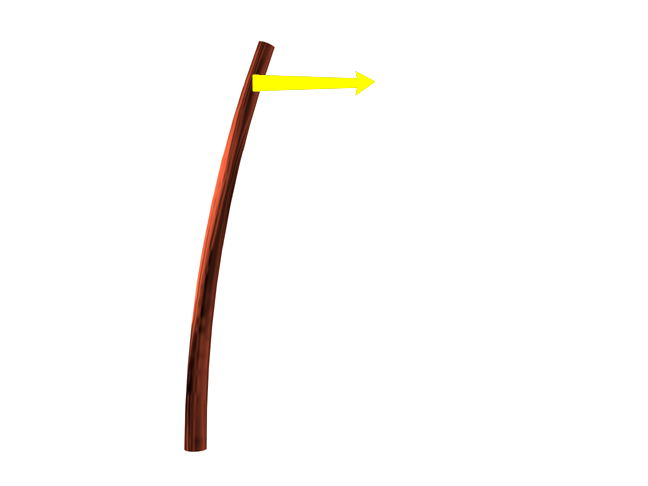 Lc
Applied Load
Average Bending
Capacity = Lc  x  D  (ft-lb)
Fiber Strength
Bending Capacity
Class 1   4,500 lb
Class 2   3,700 lb
Class 3   3,000 lb
Class 4   2,400 lb
Class 5   1,900 lb
Wood Quality
[Speaker Notes: Poles of a given class and length are designed to have approximately the same load carrying capacity regardless of species.]
34”
26”
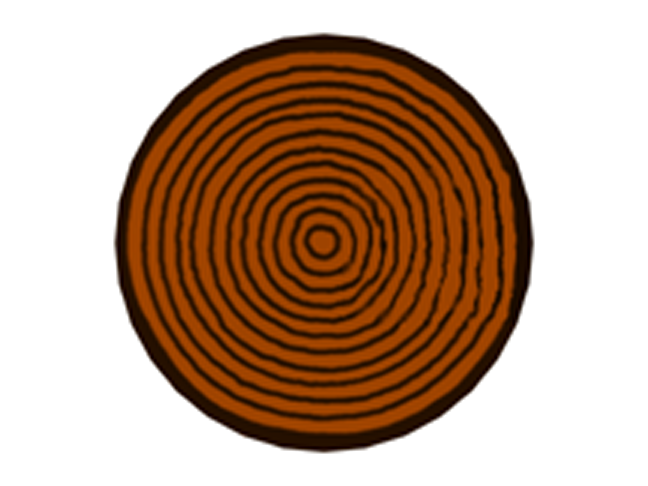 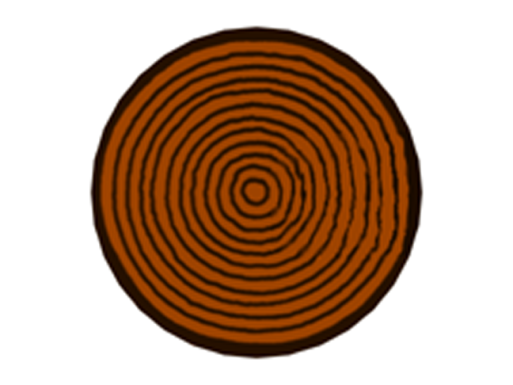 80-90% 
Pole’s Bending Strength 
In The Outer 2-3” Of Shell!
37,120 ft-lb
83,010 ft-lb
Circumference Increase - 30%
Bending Capacity Increase - 123%
Circumference3 Effect
MG/L = .000264 x Fiber Stress x Circumference 3
[Speaker Notes: The Groundline bending moment is a function of the fiber stress of the pole times the groundline circumference “cubed”]
Applied Load
RADIAL ICE ON CONDUCTOR
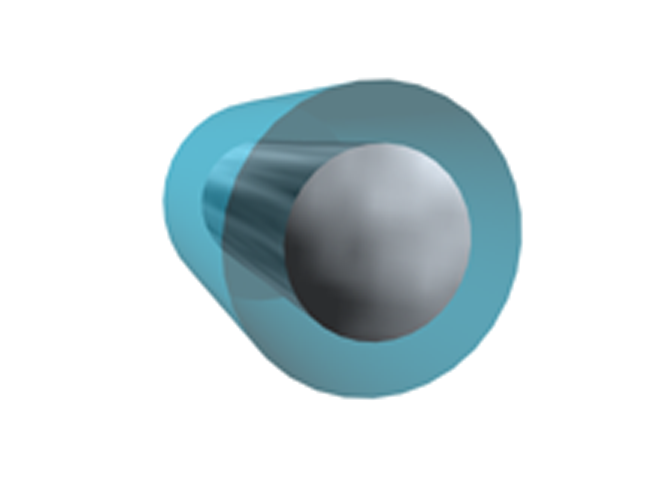 NESC Winter Storm Load
Heavy Loading District
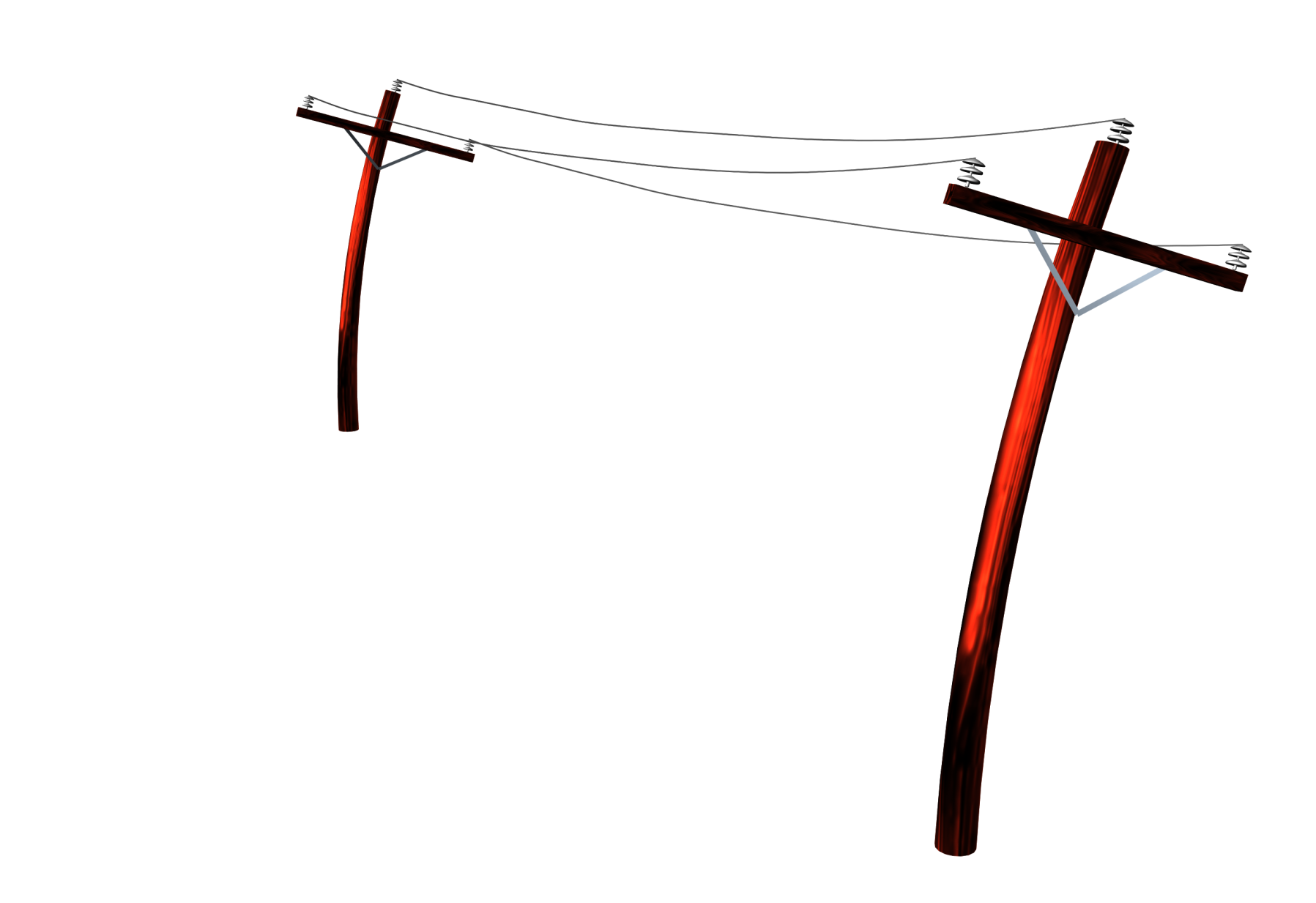 40 mph
Wind

(4 psf)
0.50” Ice
Span Length * Diameter = Span Area
Span Area * Wind Pressure = Force
Force * Height = Moment
Likewise for equipment on pole

Moments = Total Applied Load
Design Concept
Problem - Poles become overloaded due new joint use attachments, ice or higher wind loads
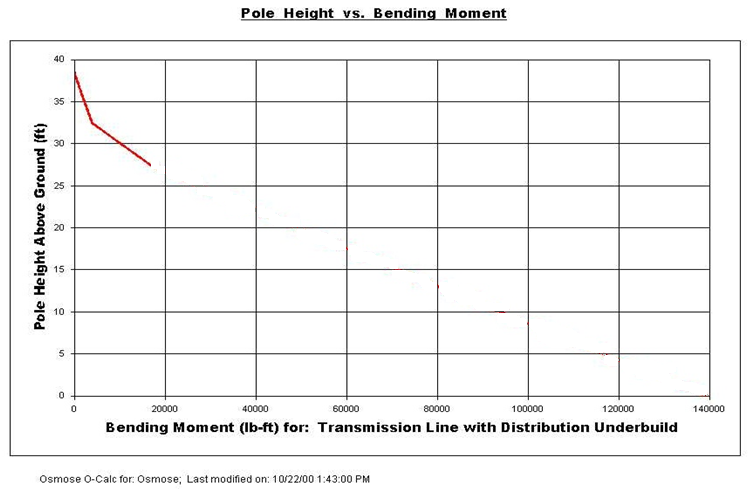 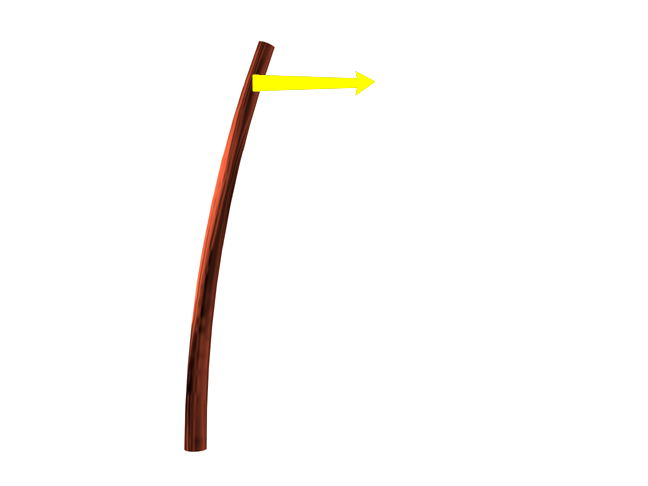 Pole Strength
Pole is Overloaded
New Attachment Location
Pole Load
Pole Load with
New Attachment
National Electrical Safety Code
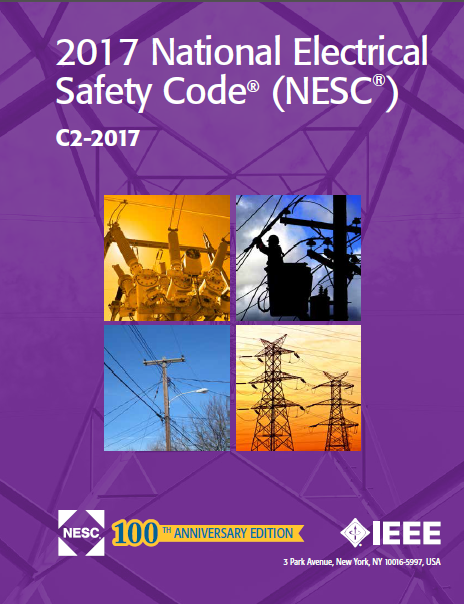 NESC Loading Districts
Heavy
Medium
Light
ALASKA - HEAVY
HAWAII – WARM ISLANDS
[Speaker Notes: NESC Fig 250-1 General Loading Map of United States with respect to Loading of Overhead Lines.]
NESC Loading Districts
<
<
NESC Construction Grade
Strength Factor 
Pole Strength  x  .65 
Pole Strength  x  .85
Load Factor 
Applied Load  x  2.5 (B)
Applied Load  x 1.75 (C)
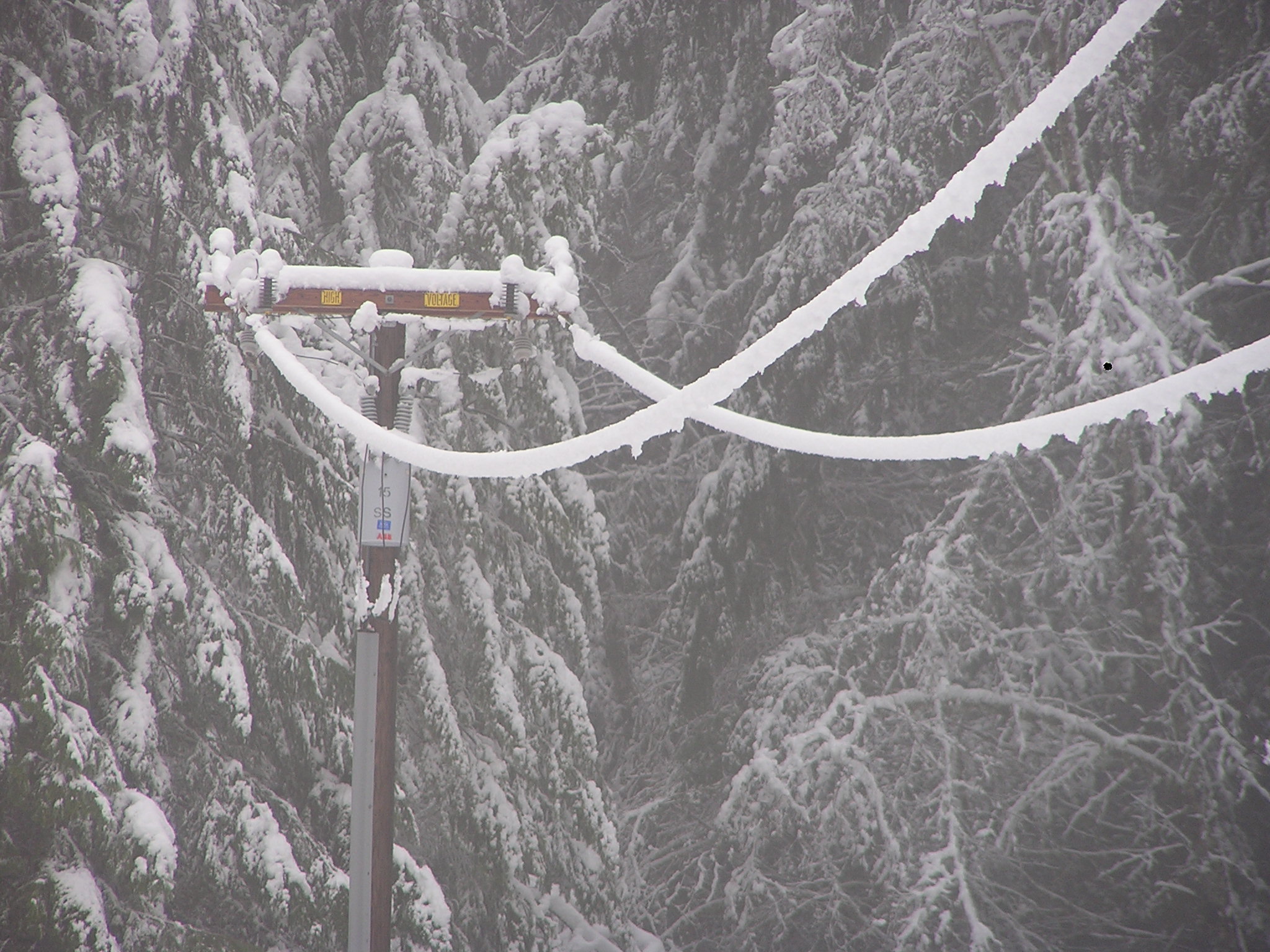 O-Calc Pro Demo
Field Data Collection
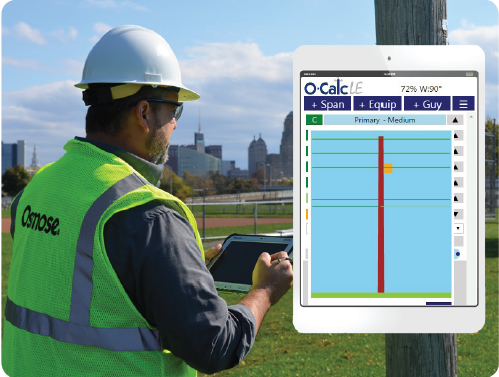 Field Data Collection Options
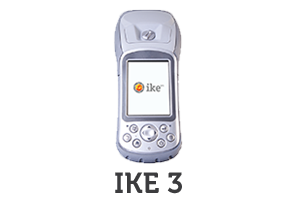 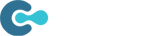 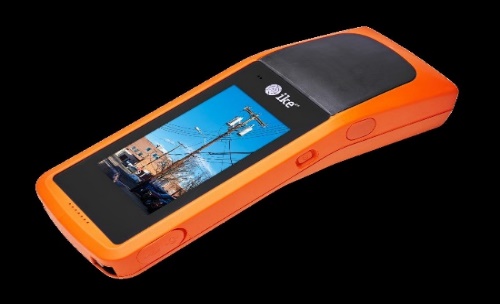 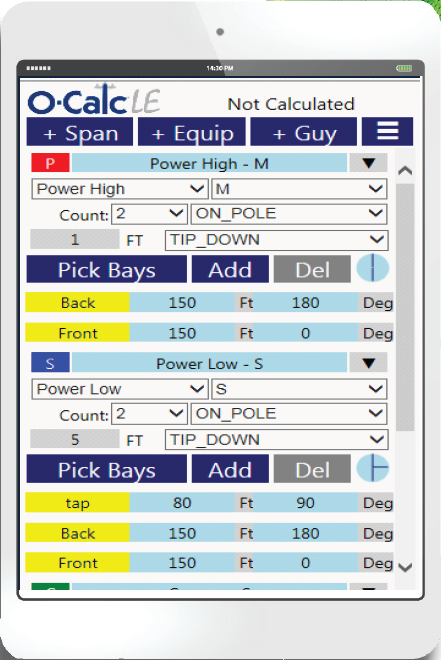 IKE 4
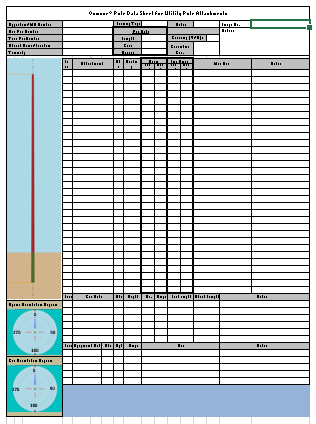 Paper
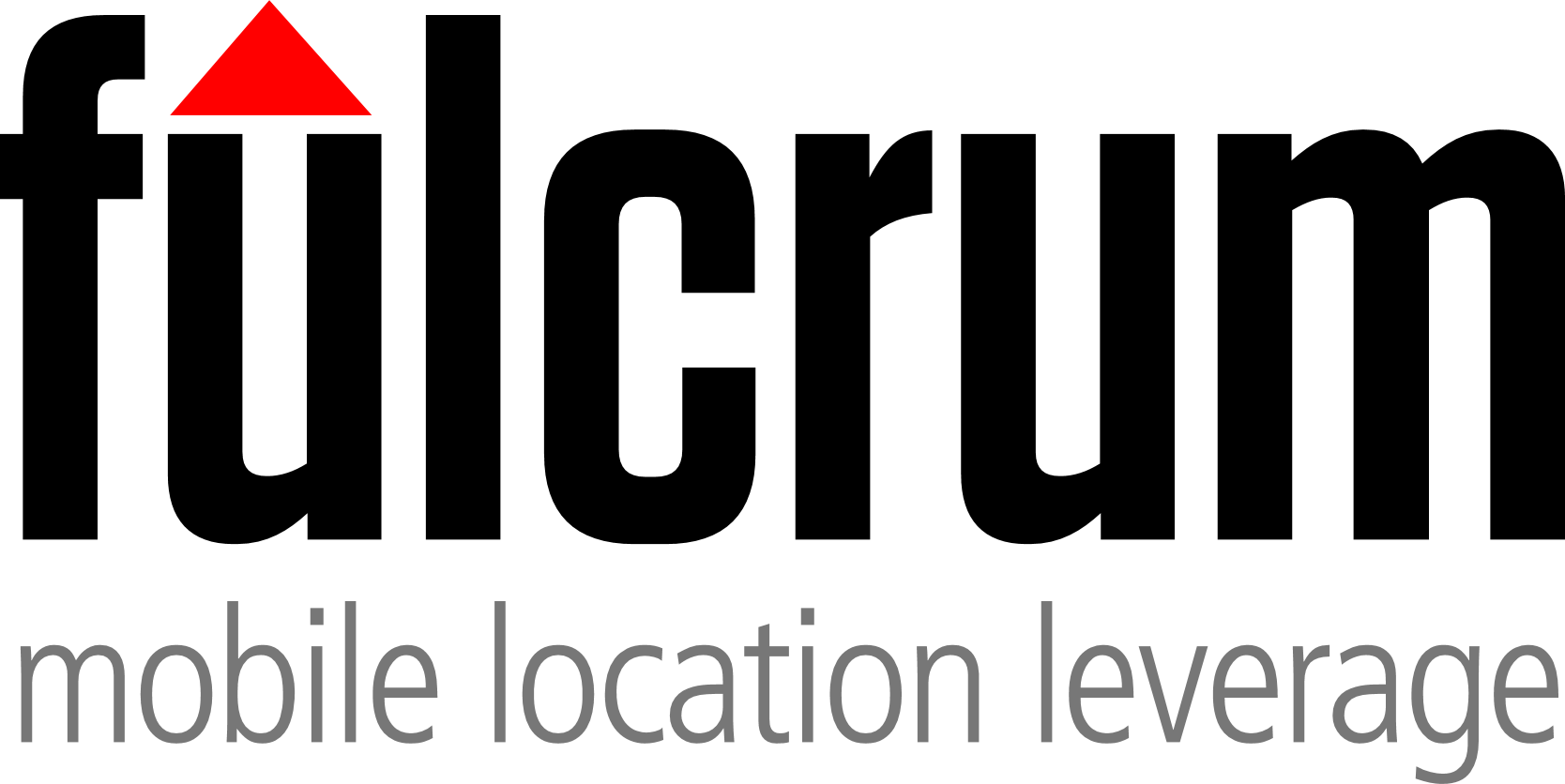 O-Calc LE
Field Data Collection - Pole
Pole Owner, Pole Number
Species, Class, Length
Ground Line Circumference
Lat/Long 
Digital Images (DMT Image)
Field Data Collection - Spans
Type 
Wire Diameter, Linear Weight, etc.
Attachment Height
Length
Angles
Tension
Field Data Collection - Equipment
Type (Dimensions) 
Length, Width, Height (box) or
Length and Diameter (cylinder)
Weight
Attachment Height
Attachment Angle (side of pole)
Field Data Collection - Guys
Type (Down, Span, Sidewalk)
Attachment Height(s)
Guy Diameter
Strut Type, Length, and Height
Lead Length and Angle of Anchor
Anchor Type
Field Collection vs Data Driven PLA
Assume a 100,000 pole plant
Field Data Collection/PLA costs $100/pole
Total cost is $10 million

Data Driven approach ….
Critical Pole Loading Data
Pole length, class and circumference
Span lengths
Span angles
Wire sizes – power and communication
Wire tensions
Attachment heights for all attachments
Guy size, lead length and orientation
Equipment size and orientation
Sensitivity of Calculations to Key Input Parameters
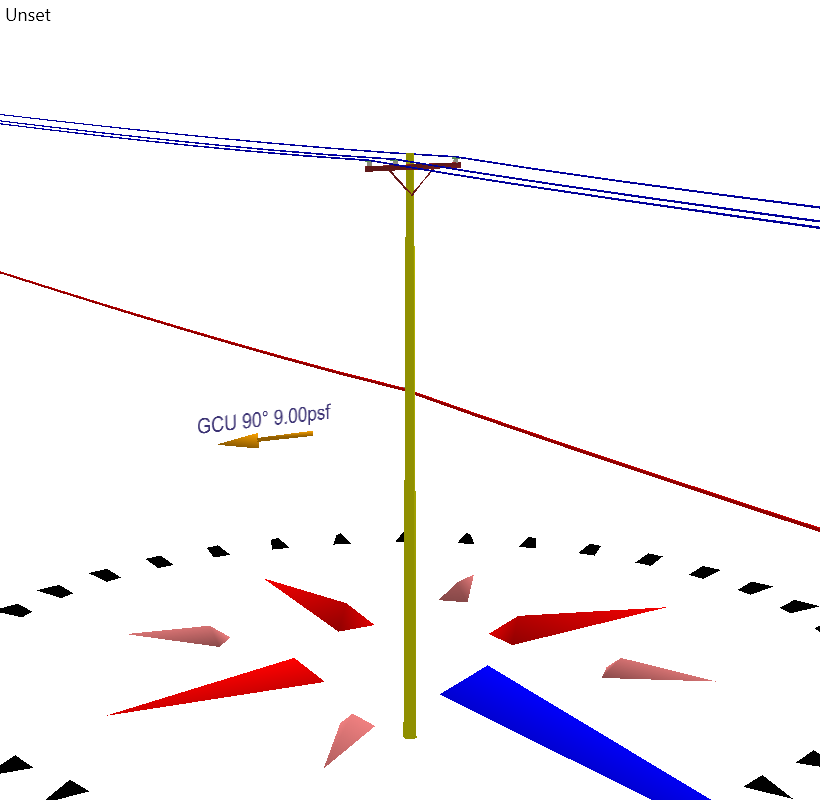 Tangent Pole Example – 45/3, NESC Grade B, Light Loading
Wire Diameter
0.1” Change in Power Wire Diameter = 6% in load
0.5” Change in Communication Wire Diameter = 6% in load
Sensitivity of Calculations to Key Input Parameters
Angle Pole Example - 45/3, NESC Grade B, Light Loading, 10 deg angle:
500 lb change in power wire tension = 1000 lb in guy wire
5 deg. change communication wire angle = 400 lb in guy wire
1/8” change in guy wire diameter = 125% change in guy wire capacity
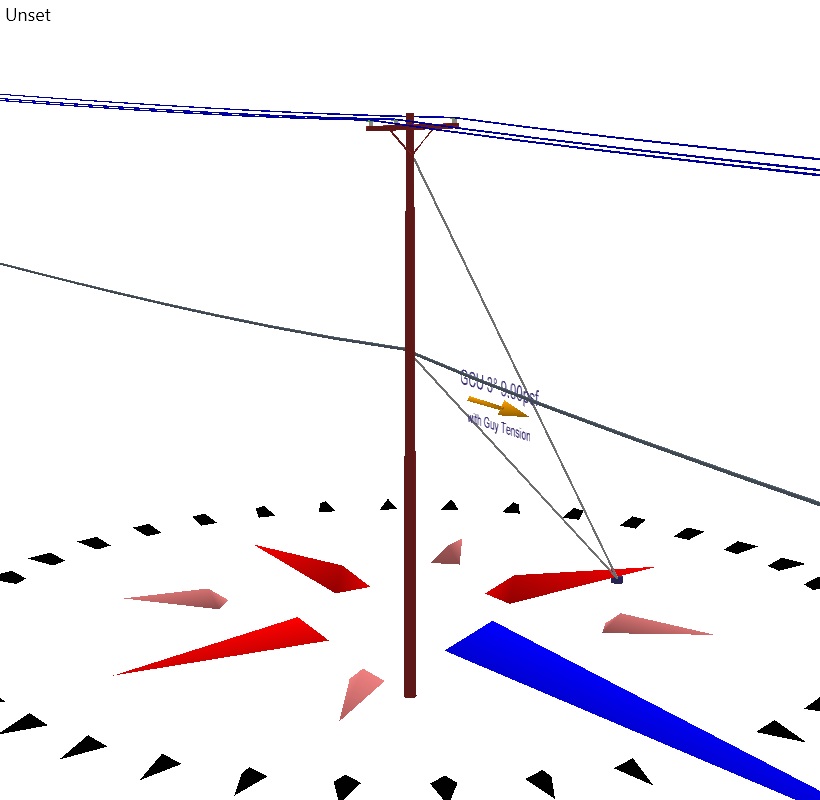 Pole Remaining Strength
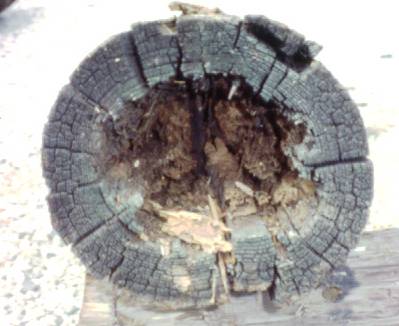 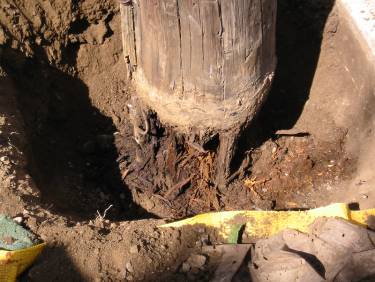 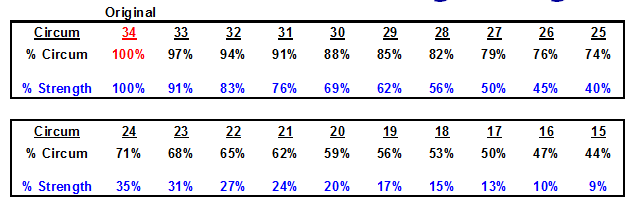 NESC Reject Criteria
“When a pole loses 1/3 
of its original required bending strength 
it must be replaced or restored.”
Decay – Most Critical Location
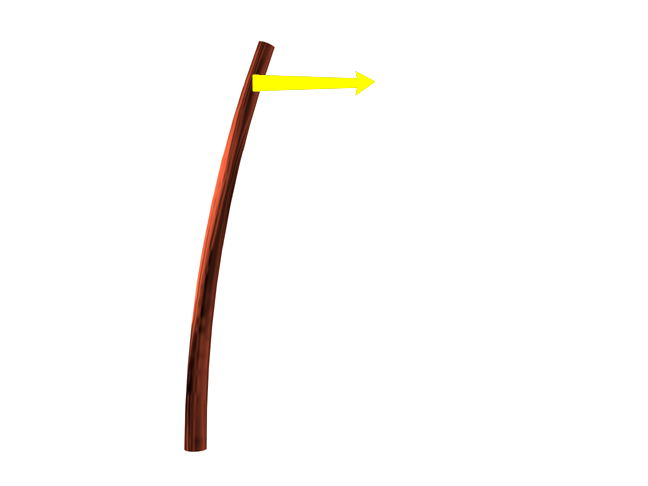 Load
(Wind Force on Wires, Equip., etc.)
Maximum Stress
(Location Where Pole Breaks)
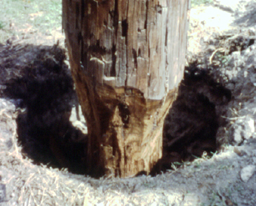 NESC Clearance Rules 231-235
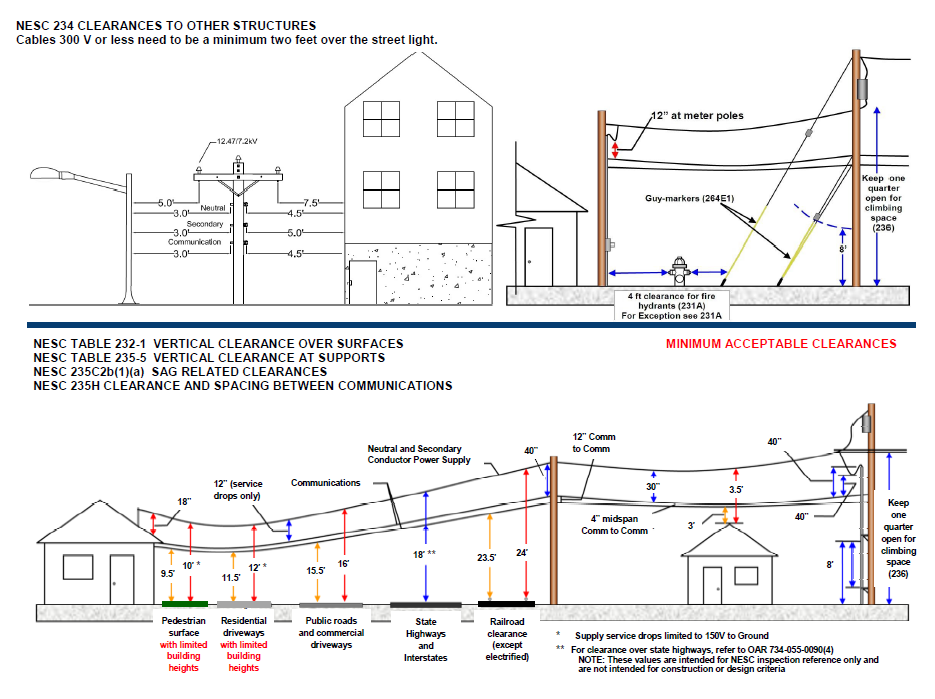 http://www.ojua.org/wp-content/uploads/2009/03/Standards-Trifold-revised-8.5x11-5-18-2016.pdf
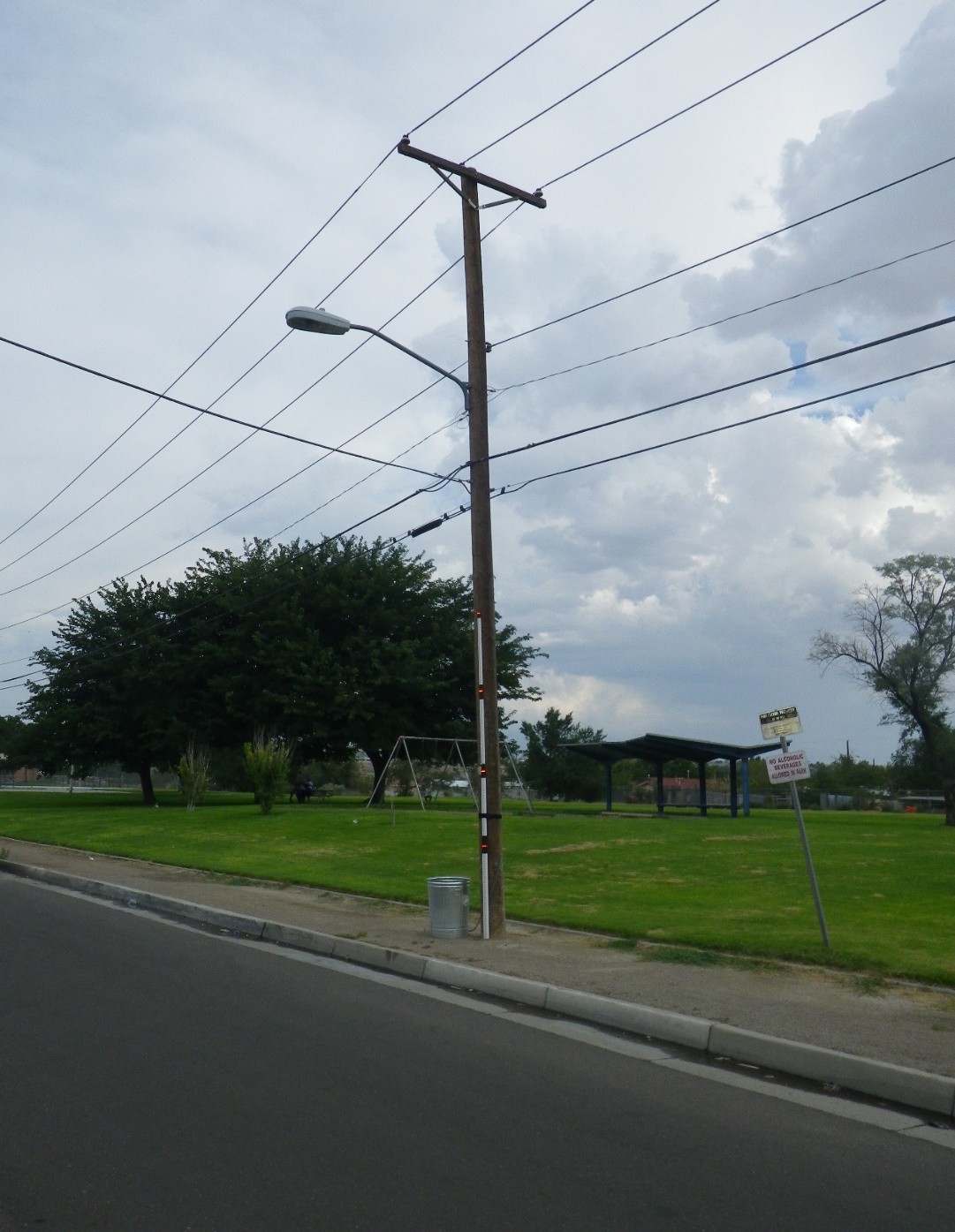 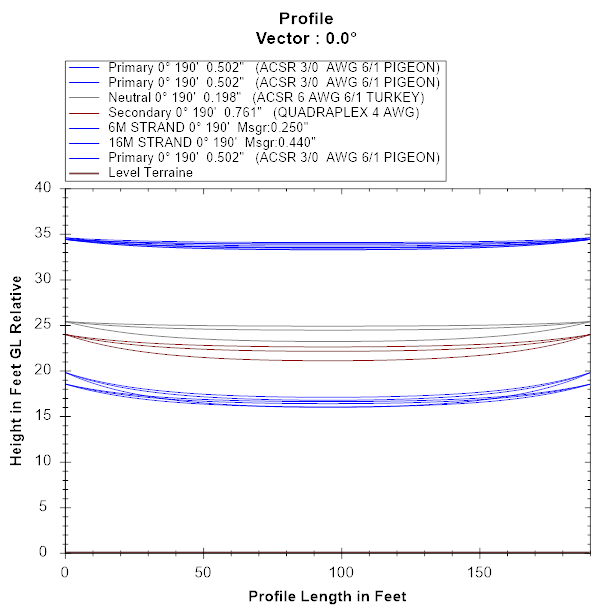 Digital Measurement Technology (DMT) 
And Clearance Analysis Demo
Summary
PLA – verification that Pole Strength > Pole Load
Know the Code – which loading district and construction grade
Know the Parameters – Concentrate your fielding or data driven efforts on the more critical parameters
Make Ready – Combination of pole loading and clearance requirements
Don’t Forget – Poles are not static, both their strength and load change over time!
Strength & Load - 1986
Probability of Failure – 13.9%
Reduced Strength 25% - 2016
Probability of Failure – 45.9%
Increased Load 20% - 2017
Probability of Failure – 71.2%
Resolving Overloaded Poles
Pole Replacement
High cost
Coordination between joint owners and attachers
Long lead time for completion of work

Restoring or Strengthening with Steel Truss Systems
Typically ¼ the cost of replacement
Line stays in service
No coordination delays
Completed much faster than changeouts
Are these trusses similar to reinforcing trusses?
Typical Reinforcing Truss
Extended Strengthening Truss
Strengthens Overloaded Portion
Strengthens Groundline
Design Concept
Solution - The ET-Truss and the pole work together to support the load
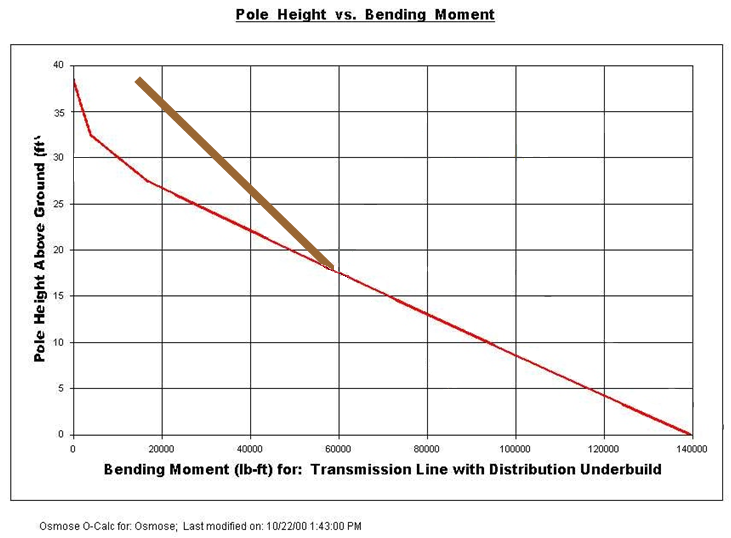 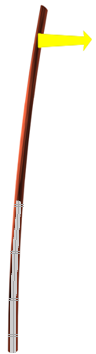 Pole Strength
Truss Installed to Strengthen Overloaded Portion
Pole Load
Combined Pole  and
Truss Strength
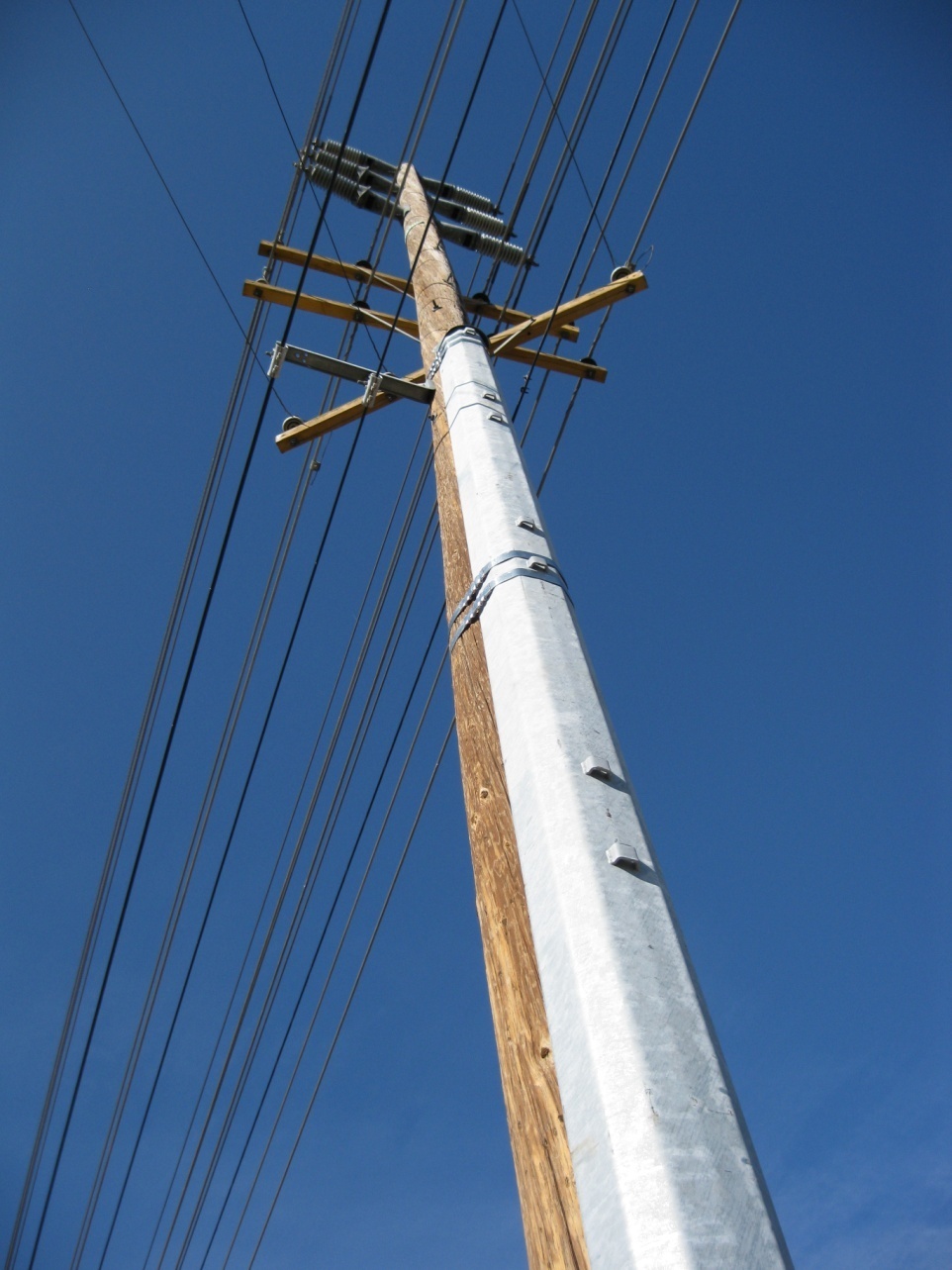 ET Truss Selector Demo
Summary
PLA – verification that Pole Strength > Pole Load
Know the Code – which loading district and construction grade
Know the Parameters – Concentrate your fielding or data driven efforts on the more critical parameters
Don’t Forget -- Poles are not static, both their strength and load change over time!
Questions?
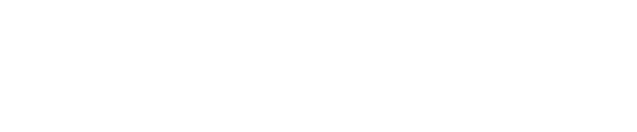 Thank you
Mike Rigney
315.385.3842
mrigney@osmose.com
www.osmose.com
California Public Utility CommissionGeneral Order 95
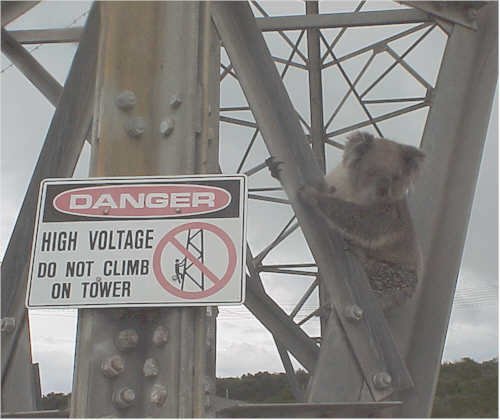 http://www.cpuc.ca.gov/gos/GO95/go_95_startup_page.html
GO 95 Loading Districts
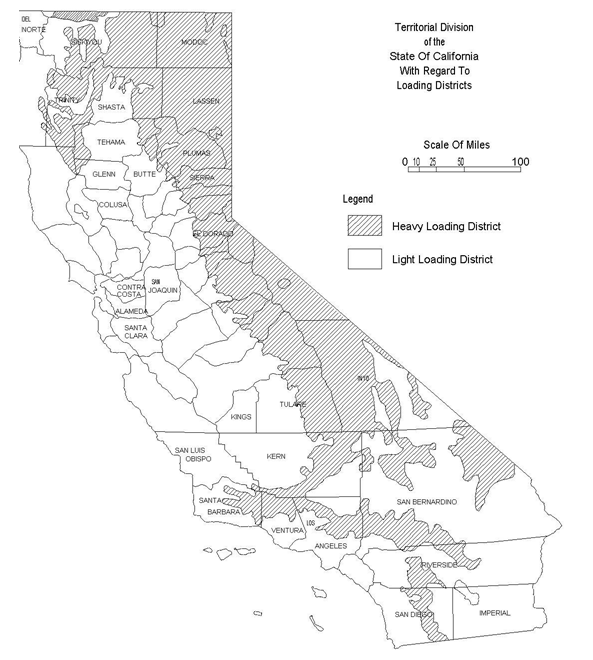 GO95 Loading Districts
* GO 95 Heavy loading district is comparable to NESC Medium loading district.
<
Pole Strength   
Pole Strength 
Pole Strength
<
GO95 Grades of Construction
Safety Factor
Applied Load  x  4  (A)
Applied Load  x  3  (B)
Applied Load  x  2  (C)
<
Canadian Standards AssociationC23.3 No. 1-15, Overhead systems
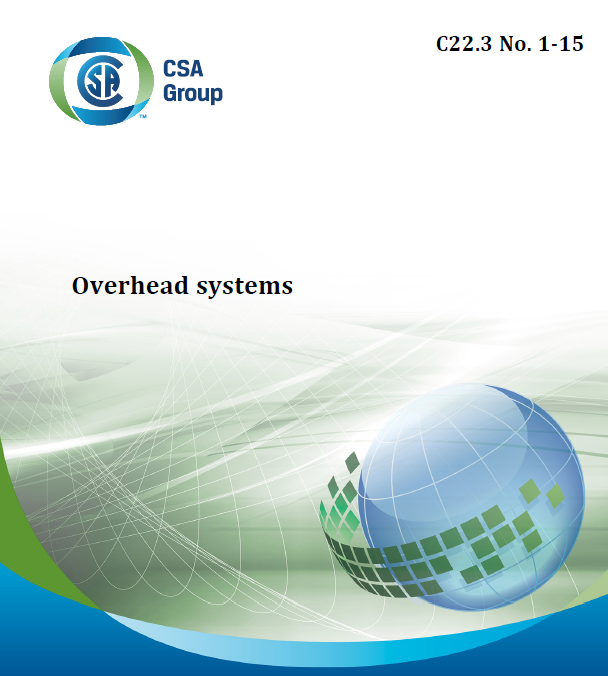 CSA 2015 Loading Districts
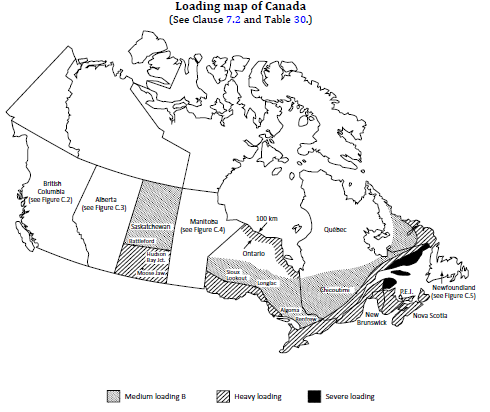 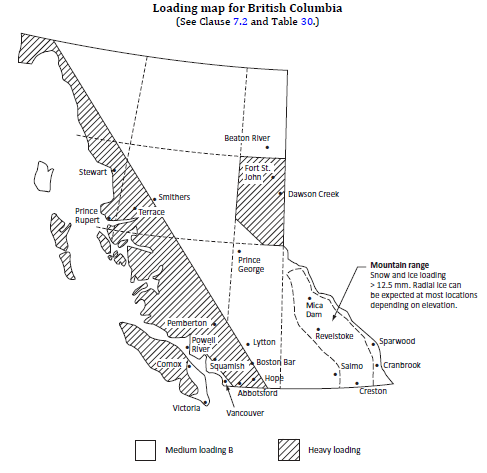 CSA 2015 Loading Districts
<
Pole Strength   
Pole Strength 
Pole Strength
<
CSA 2015 Grades of Construction
Safety Factor
Applied Load  x  1.9  (1)
Applied Load  x  1.3  (2)
Applied Load  x  1.1  (3)
<
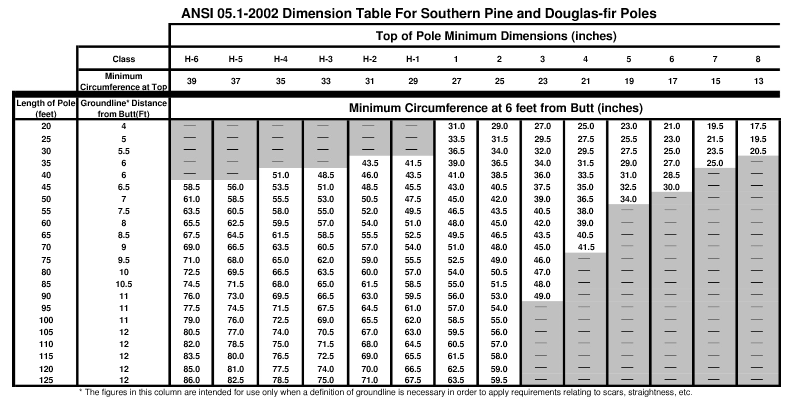